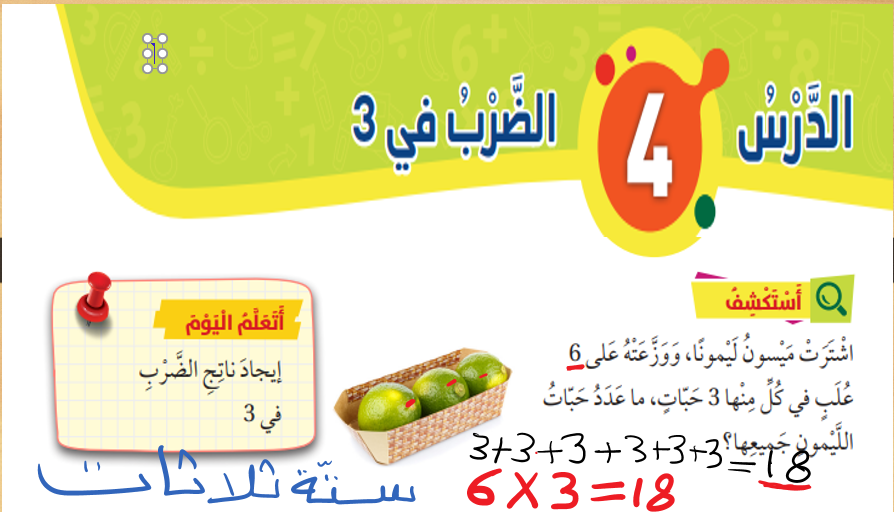 https://wordwall.net/ar/resource/21985037
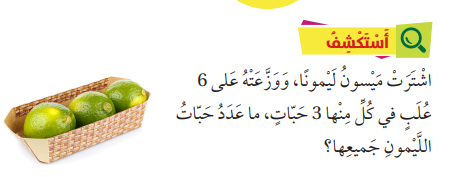 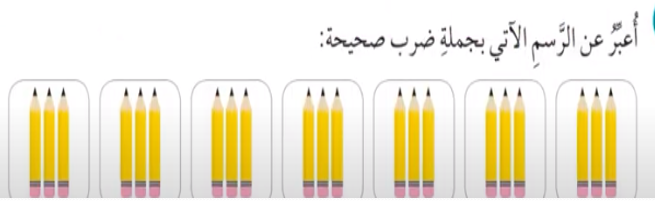 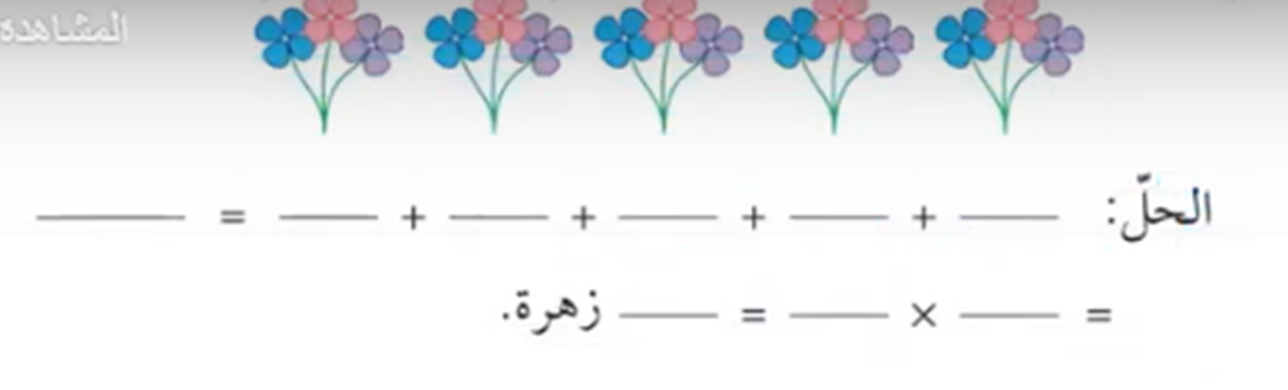 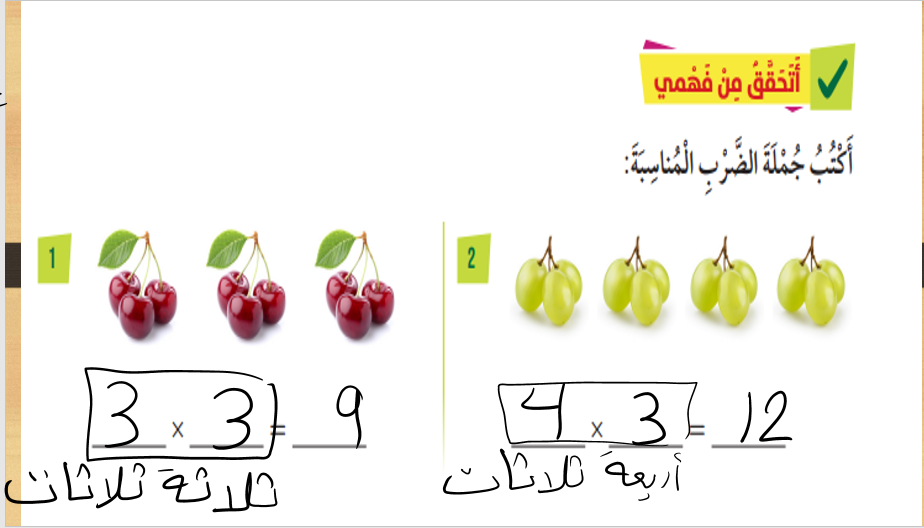 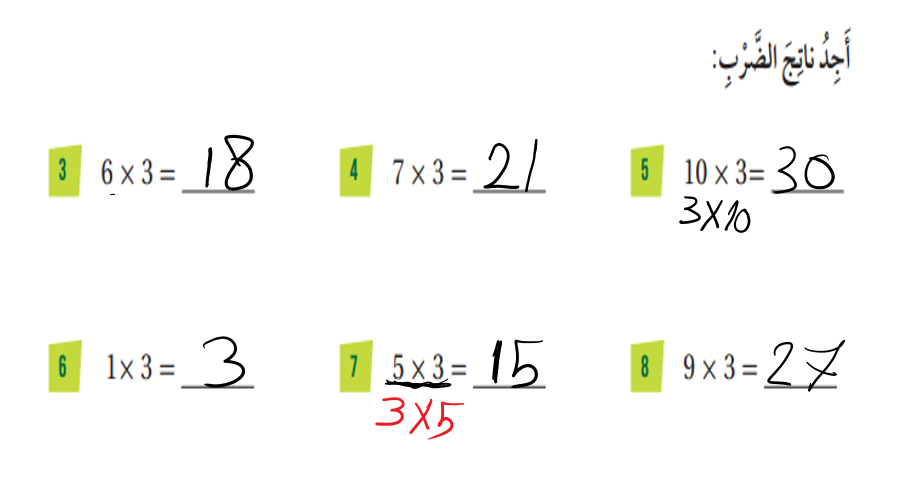 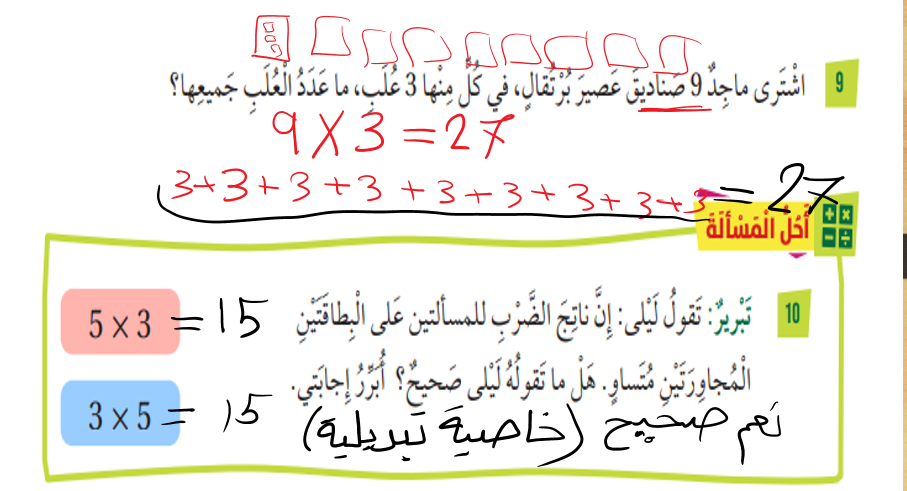 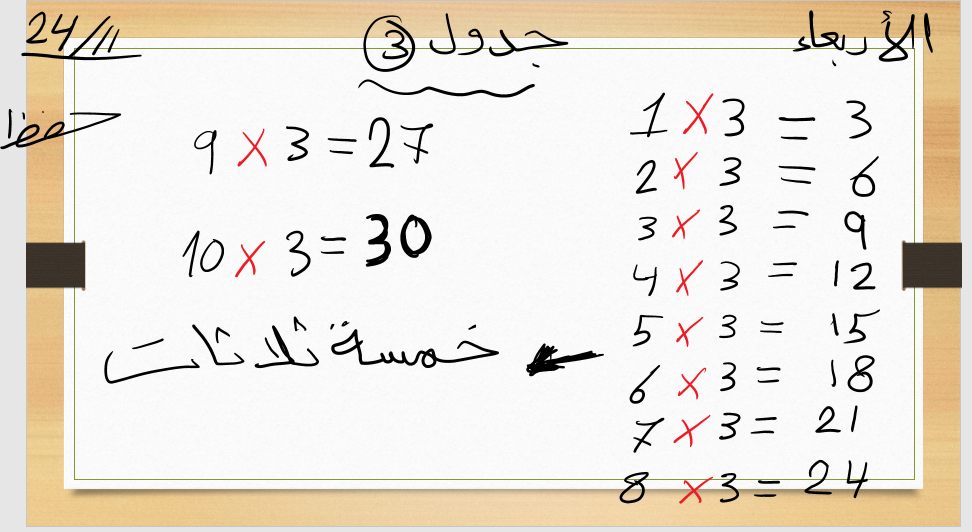 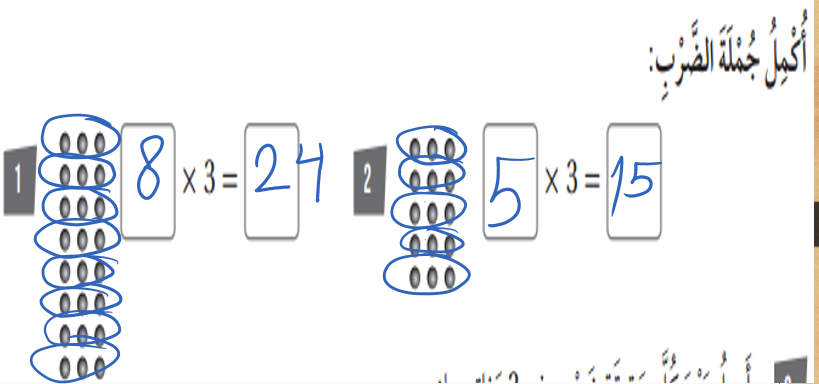 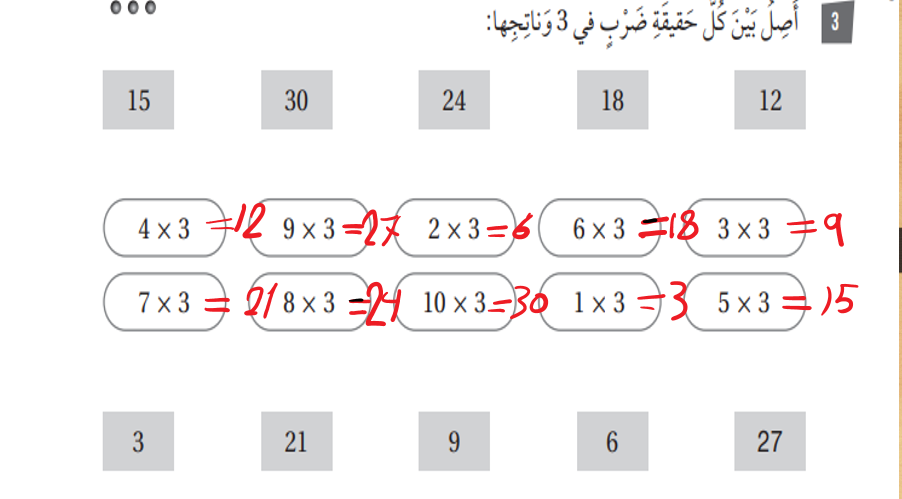 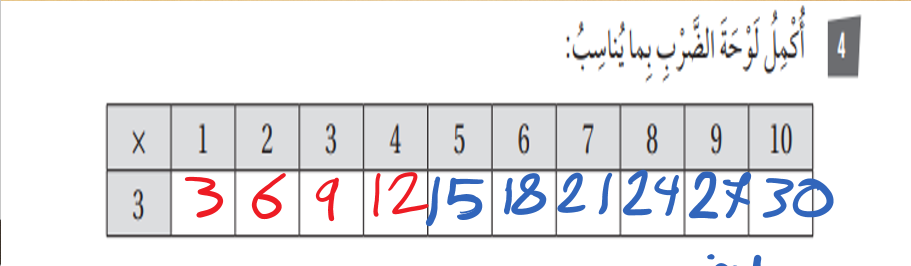